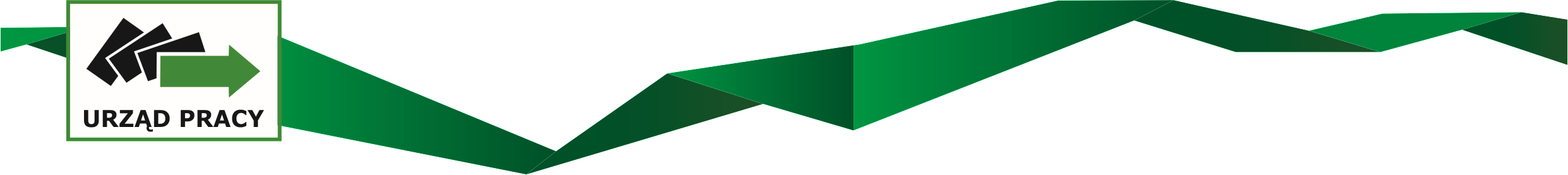 Sytuacja na lokalnym rynku pracy z uwzględnieniem barometru zawodów deficytowych i nadwyżkowych 2023


Janusz Sobolewski, Ewa Kowalczyk
Powiatowy Urząd Pracy w Sandomierzu
Sandomierz, 4 kwietnia 2023 r.
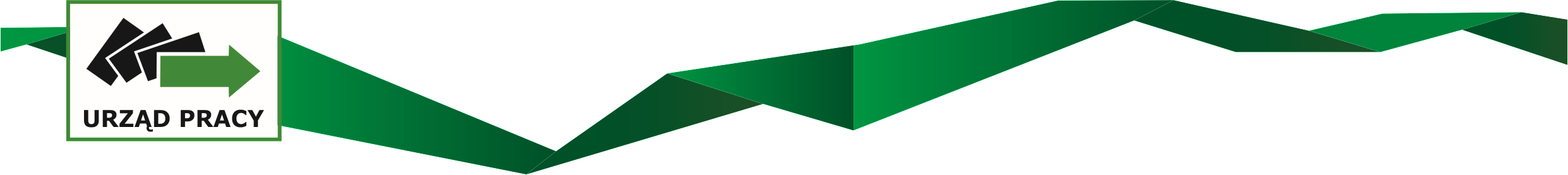 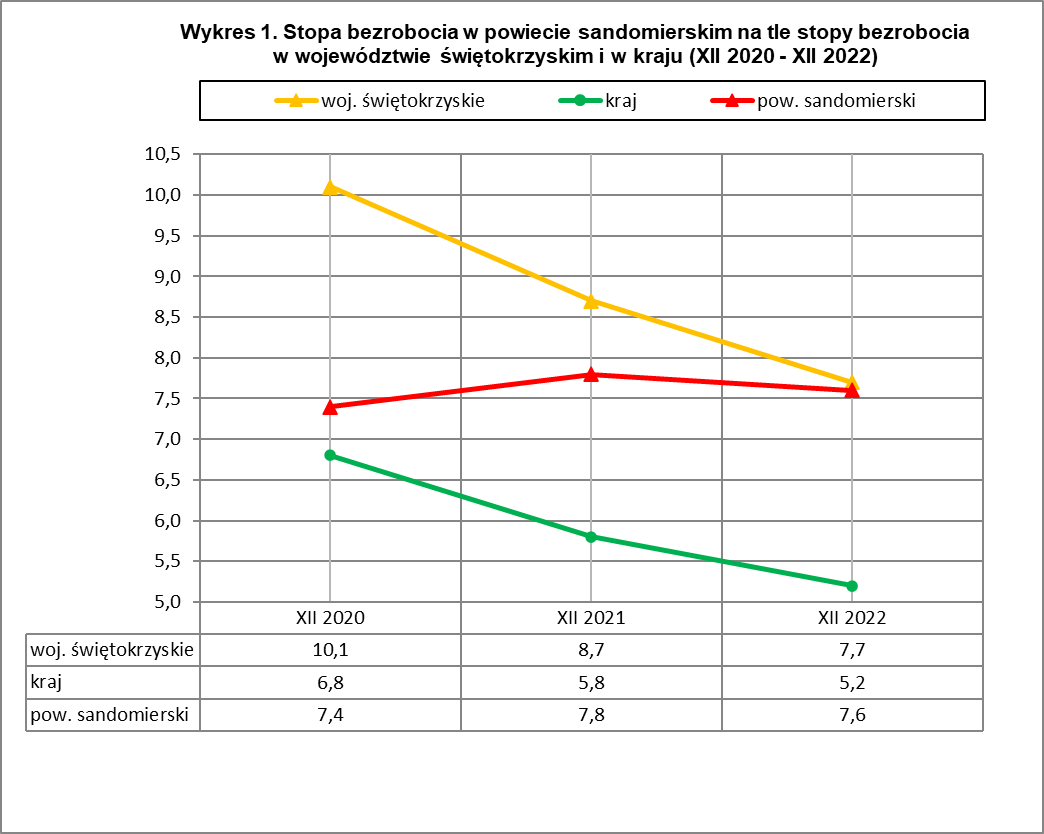 2
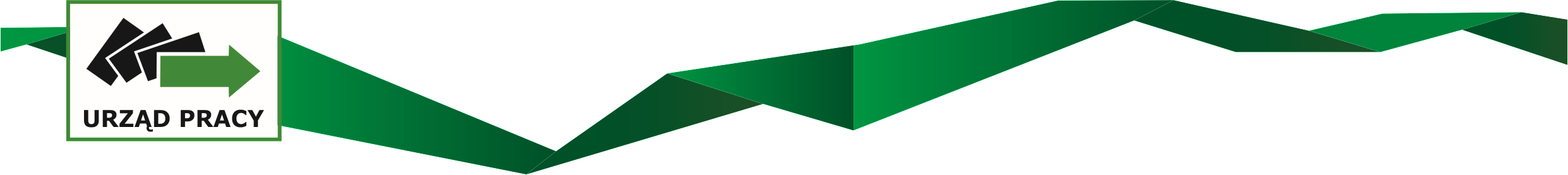 Liczba osób bezrobotnych zarejestrowanychw Powiatowym Urzędzie Pracy w Sandomierzu w latach 2020-2022
(według stanu na koniec roku kalendarzowego)
3
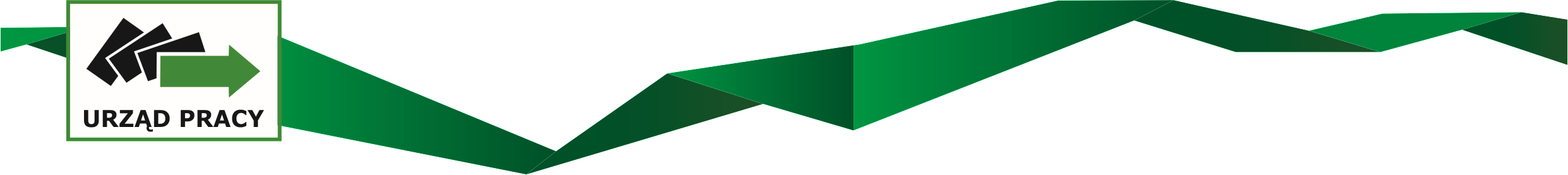 Oferty pracy zgłoszone do Powiatowego Urzędu Pracy
w Sandomierzu w latach 2020-2022
4
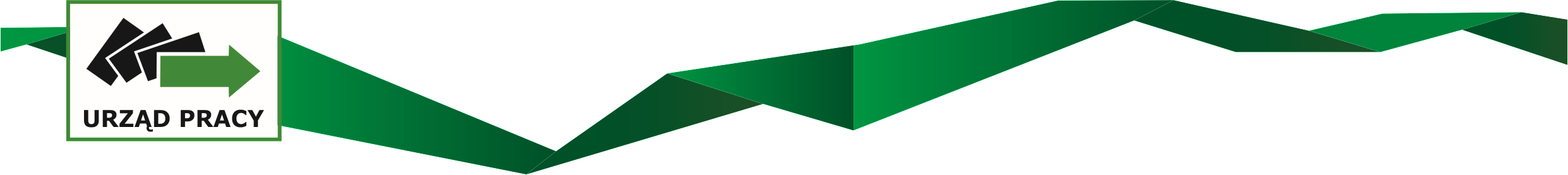 Wykres  2. Oferty pracy zgłoszone w 2020 roku /ogółem 1099/
5
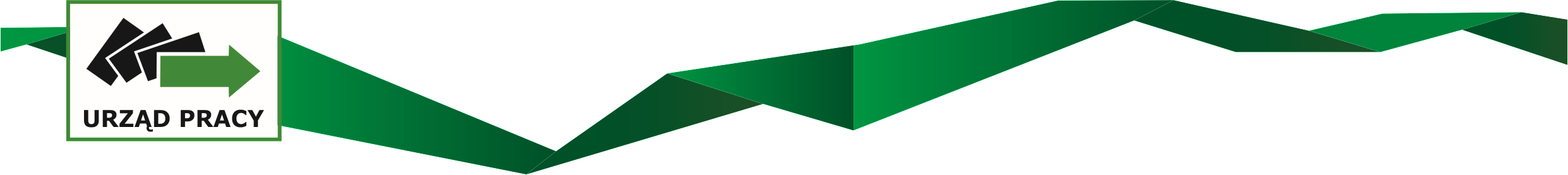 Wykres  3. Oferty pracy zgłoszone w 2021 roku /ogółem 1079/
6
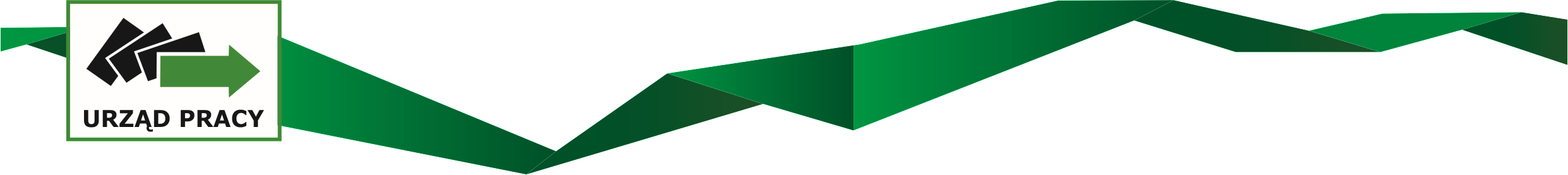 Wykres  4. Oferty pracy zgłoszone w 2022 roku /ogółem 1040/
7
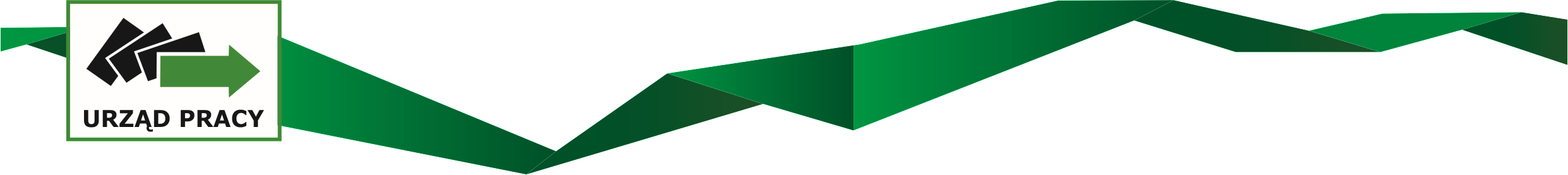 Liczba osób bezrobotnych wyłączonych z ewidencji w latach 2020-2022 w wybranych formach aktywizacji
(powiat sandomierski)
8
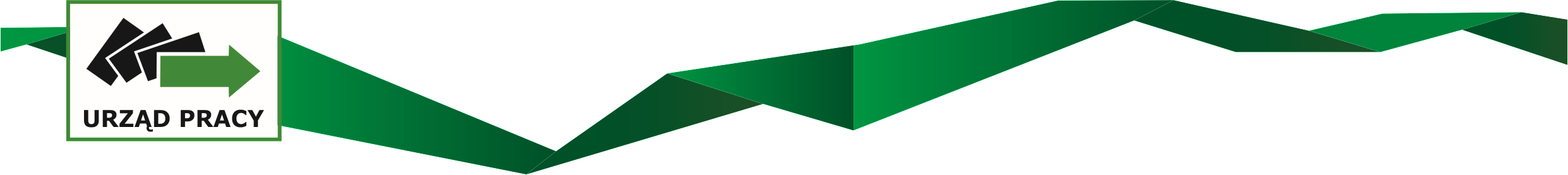 Wykres  5. Liczba osób bezrobotnych wyłączonych z ewidencji podjęciem pracy
w latach 2020-2022 (powiat sandomierski)
9
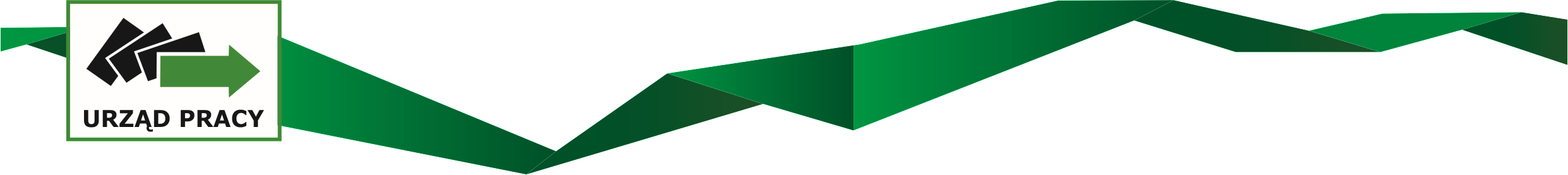 Wykres  6. Oferty stażu zgłoszone w 2020 roku /ogółem 335/
10
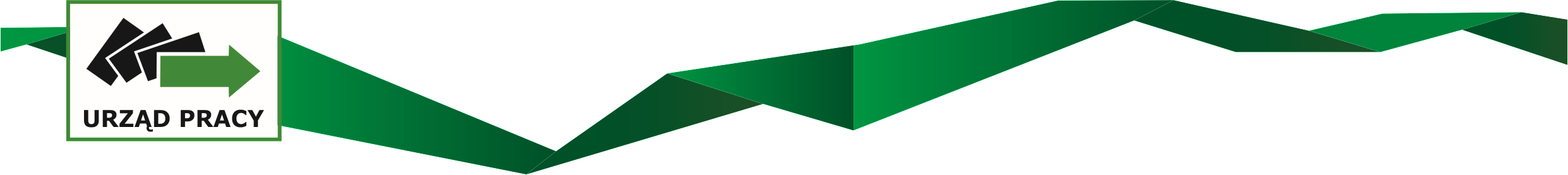 Wykres  7. Oferty stażu zgłoszone w 2021 roku /ogółem 330/
11
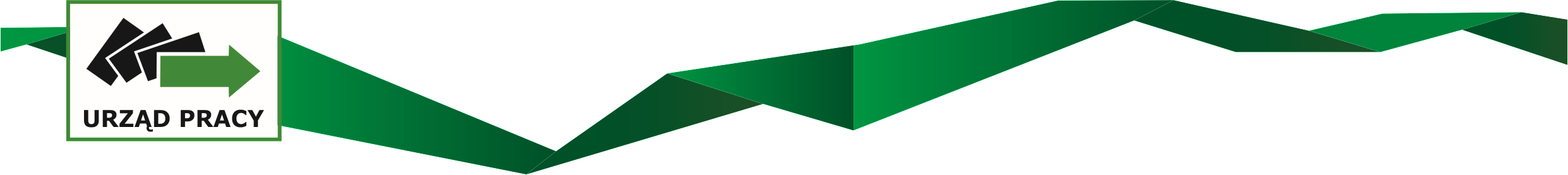 Wykres  8. Oferty stażu zgłoszone w 2022 roku /ogółem 347/
12
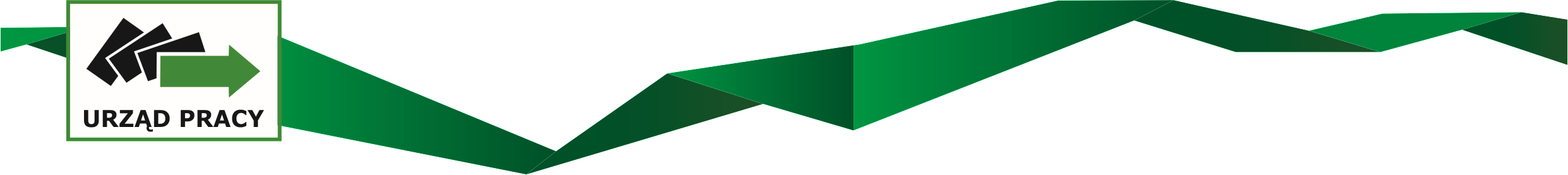 Bony na zasiedlenie: umowy podpisane w latach 2020-2022
/ogółem 187 umów/
13
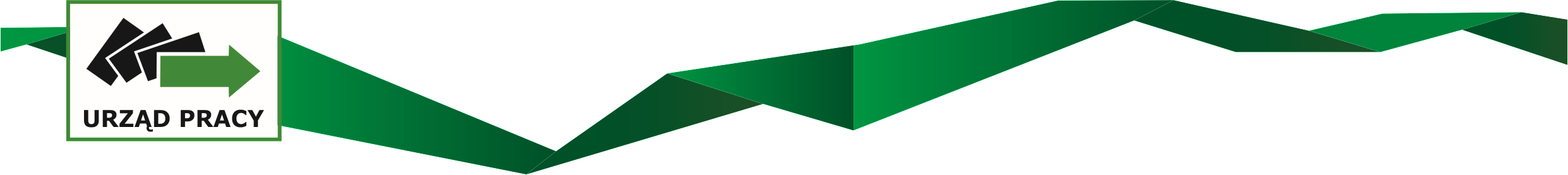 Jednorazowe środki na rozpoczęcie własnej działalności gospodarczej: umowy podpisane w latach 2020-2022 /ogółem 208 umów/
14
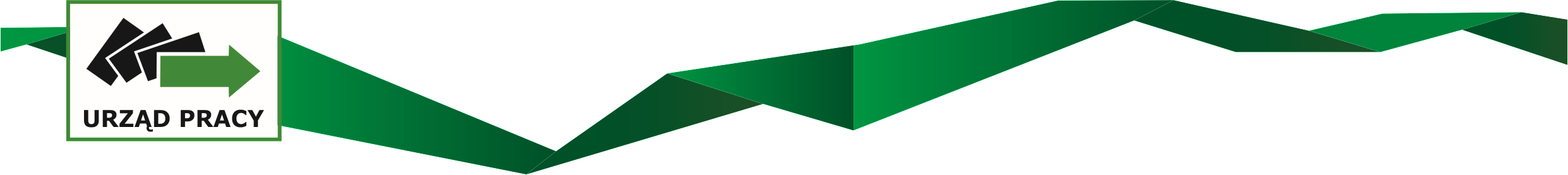 Działalność gospodarcza – trendy

1. Na założenie własnej firmy decydują się przede wszystkim osoby do 30 roku życia, w 2022 r. po raz pierwszy kobiety założyły tyle samo firm  co mężczyźni – po 27, zaobserwowaliśmy natomiast duży spadek w zakresie zakładania działalności gospodarczej w 2022 r. w stosunku do lat ubiegłych).

2. W zakładanych działalnościach gospodarczych dominują usługi.
3. Dominujące rodzaje usług powstających w ramach otrzymanych środków to:
usługi remontowo - budowlane,
usługi w zakresie mechaniki pojazdowej, wulkanizacji,
usługi sprzątające, myjnie mobilne,
usługi kosmetyczne i fryzjerskiej (również mobilne),
usługi prawne - kancelarie adwokackie i radcowskie.
15
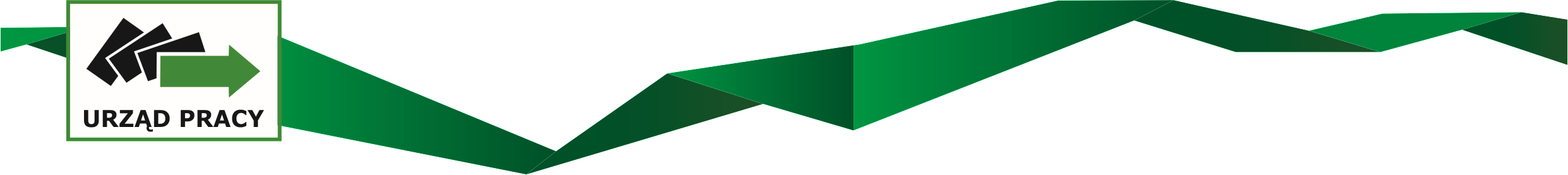 Trendy deficytowe i nadwyżkowe – Barometr Zawodów
Dla Powiatowego Urzędu Pracy w Sandomierzu głównym  wyznacznikiem działań w zakresie aktywizacji osób bezrobotnych są coroczne wyniki badania „Barometr zawodów dla powiatu sandomierskiego”.

Barometr zawodów (BZ) 

Jest krótkookresową (jednoroczną) prognozą zapotrzebowania na zawody, realizowaną od 2015 roku we wszystkich powiatach w Polsce. Wojewódzki Urząd Pracy w Krakowie pełni funkcję koordynatora ogólnopolskiego. Za koordynację badania w regionach odpowiadają poszczególne wojewódzkie urzędy pracy.
16
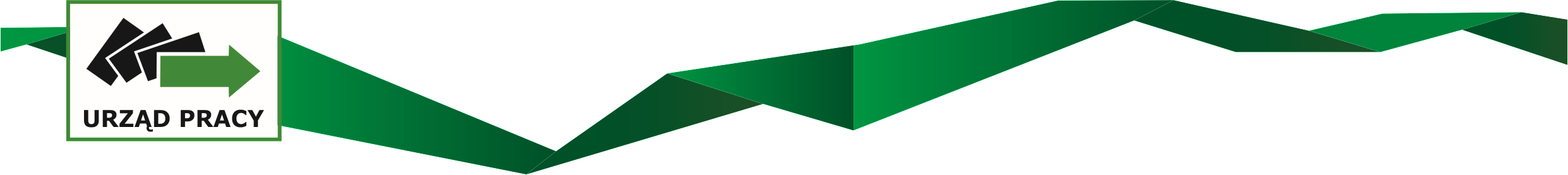 Barometr Zawodów – Cel badania
Celem badania jest prognoza sytuacji pracowników w określonych grupach zawodów w kolejnym roku na poziomie powiatów. Badanie odbywa się w trzecim kwartale każdego roku.

Uczestnicy badania – pracownicy powiatowych urzędów pracy, agencji zatrudnienia oraz innych instytucji zorientowanych w sytuacji na lokalnym rynku pracy – w toku dyskusji udzielają odpowiedzi na następujące pytania:

1. Jak zmieni się zapotrzebowanie na pracowników w danym zawodzie
w nadchodzącym roku? Czy będzie ono rosnąć, maleć czy pozostanie bez zmian?

2. Jak będzie się kształtować relacja między dostępnymi pracownikami
a zapotrzebowaniem pracodawców w danym zawodzie? Czy wystąpi deficyt poszukujących pracy, nadwyżka czy też popyt i podaż zrównoważą się?
17
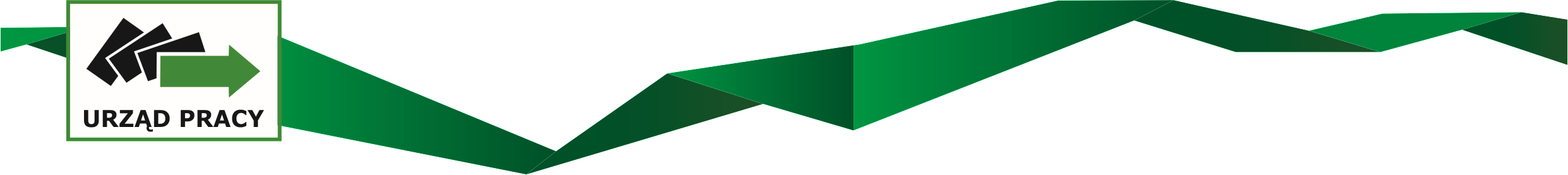 Barometr Zawodów – wyniki badań
Wyniki badań obrazują zapotrzebowanie lokalnego rynku pracy, lokalnych pracodawców na dane grupy zawodów lub zawody (deficyt lub równowagę) bądź brak takiego zapotrzebowania (nadwyżkę).
 
Ponadto wyniki powyższego badania:
1. Powiatowy Urząd Pracy w Sandomierzu bierze pod uwagę przez przy realizacji szkoleń zawodowych osób bezrobotnych, jako między  innymi wyznacznik zapotrzebowania lokalnego rynku pracy na pracowników z konkretnymi kwalifikacjami lub uprawnieniami.

2.  Dla wszystkich powiatowych urzędów pracy w Polsce są jednym z priorytetów corocznie ogłaszanych przez Ministerstwo Rodziny Pracy i Polityki Społecznej dla realizacji środków Krajowego  Funduszu Szkoleniowego – instrumentu wsparcia dla pracodawców i ich pracowników dotyczącego uzupełniania kwalifikacji.
18
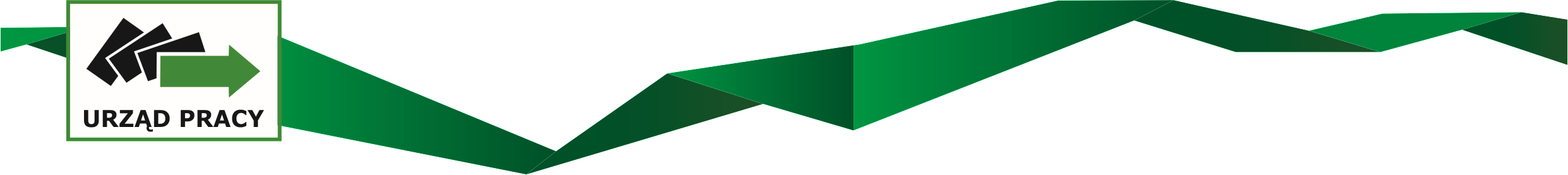 Barometr zawodów - Definicje
Zawody deficytowe - to takie, w których liczba wolnych miejsc pracy jest większa niż liczba osób zainteresowanych podjęciem pracy i spełniających wymagania pracodawców (pracodawcy mają trudności z obsadzeniem wakatów).

Zawody zrównoważone to te, w których liczba wolnych miejsc pracy jest zbliżona do liczby osób zainteresowanych podjęciem pracy i spełniających wymagania pracodawców.
Zawody nadwyżkowe, to takie, w których liczba wolnych miejsc pracy jest mniejsza niż liczba osób zainteresowanych podjęciem pracy i spełniających wymagania pracodawców (osoby poszukujące pracy mają trudności w uzyskaniu zatrudnienia).
19
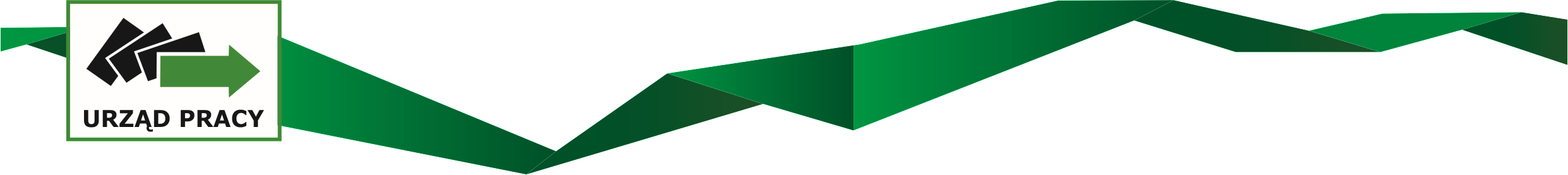 Barometr zawodów - prognoza na rok 2023, powiat sandomierski - 
zawody deficytowe
Blacharze i lakiernicy samochodowi
Cukiernicy
Diagności samochodowi
Elektrycy, elektromechanicyi elektromonterzy
Farmaceuci
Fizjoterapeuci i masażyści
Fryzjerzy
Graficy komputerowi
Inżynierowie budownictwa
10. Kelnerzy i barmani
11. Kierowcy autobusów
12. Kierowcy samochodów ciężarowych i  ciągników siodłowych
13. Kierownicy budowy
14. Kucharze
15. Lekarze
Magazynierzy
Mechanicy maszyn i urzadzeń
Mechanicy pojazdów samochodowych
Monterzy elektronicy
Monterzy instalacji budowlanych
Murarze i tynkarze
20
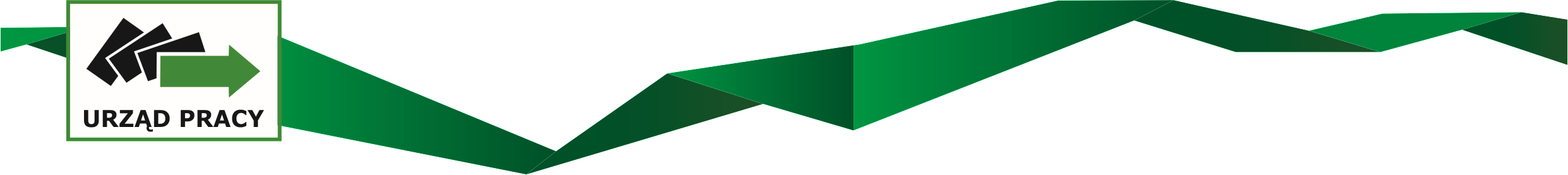 Barometr zawodów - prognoza na rok 2023, powiat sandomierski -
zawody deficytowe 
 - -
22. Nauczyciele przedmiotów ogólnokształcących
23. Operatorzy i mechanicy sprzętu do robót ziemnych
24. Pedagodzy
25. Piekarze
26. Pielęgniarki i położne
27. Pomoce kuchenne
28. Pracownicy robót wykończeniowych w    budownictwie
29. Psycholodzy i psychoterapeuci
30. Pracownicy ds. rachunkowości i księgowości 
31. Ratownicy medyczni
32. Robotnicy budowlani
33. Robotnicy obróbki drewna      i stolarze
34. Samodzielni księgowi
35. Spawacze
36. Spedytorzy i logistycy
37. Sprzedawcy i kasjerzy
38. Szefowie kuchni
39. Ślusarze
21
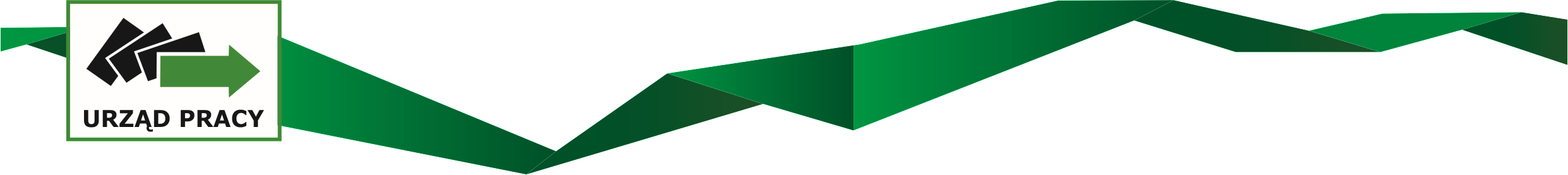 Barometr zawodów - prognoza na rok 2023, powiat sandomierski
zawody nadwyżkowe /nadwyżka poszukujących pracy/

Ekonomiści
Specjaliści administracji publicznej
22
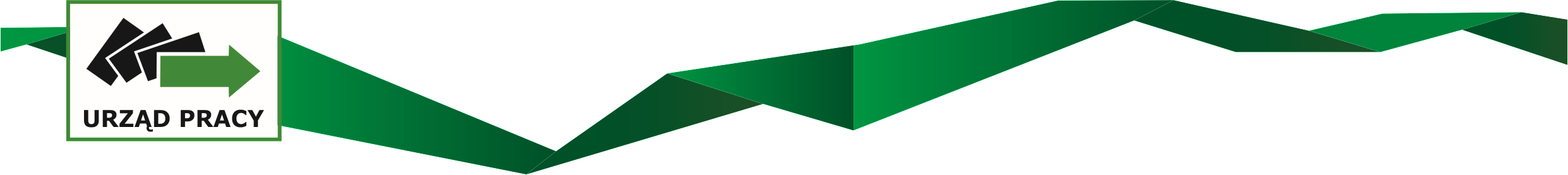 Podsumowanie - wnioski
Po wzroście bezrobocia w latach 2019-2020 spowodowanym pandemią            w latach 2021-2022  zaobserwowany został znaczny spadek osób rejestrujących się  w Powiatowym Urzędzie Pracy w Sandomierzu (o 307 osób mniej w stosunku do 2020 r., a o 59 osób mniej w porównaniu do 2021 r.

Ilość ofert ogółem zgłaszanych przez pracodawców do Powiatowego Urzędu Pracy w Sandomierzu nadal malała –  różnica  pomiędzy latami 2021 i 2020 to tylko 20 ofert (spadek o 2%) a porównanie 2022 do 2021 to spadek o 39 ofert (spadek o 3,75 %).

Ilość ofert subsydiowanych zgłaszanych przez pracodawców doPowiatowego Urzędu Pracy w Sandomierzu wróciła do poprzedniegopoziomu,    w 2021 r. spadek był o 21 ofert (4 %), a w 2022 r. zanotowanowzrost o 27   ofert w stosunku do 2021 r., a o 6 ofert w porównaniu do 2020 r.
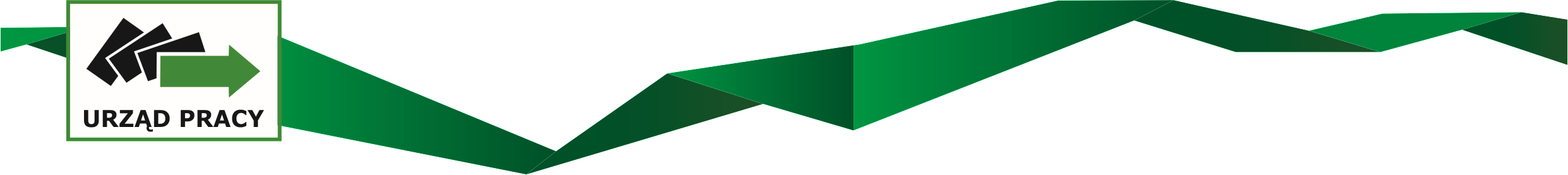 Podsumowanie - wnioski
Najwięcej ofert pracy subsydiowanej zgłaszanych do Powiatowego Urzędu Pracy w Sandomierzu  to oferty pracy w zawodach: pracownik biurowy, robotnik gospodarczy, sprzedawca, pomoc kuchenna, a ofert pracy ogółem to pracownik biurowy, robotnik gospodarczy, sprzedawca, pomoc kuchenna i kierowca operator wózków jezdniowych.

Najwięcej ofert staży  organizowanych jest przez Powiatowy Urząd     Pracy w Sandomierzu było w 2022 r. w zawodach: pracownik biurowy, sprzedawca, pomoc kuchenna, technik administracji, pracownik utrzymania czystości i robotnik gospodarczy.

Daje się zaobserwować stały odpływ z lokalnego rynku pracy osób młodych  (osoby z wysokimi kwalifikacjami) - stały poziom zainteresowania bonami o zasiedlenie (około 60 umów rocznie).
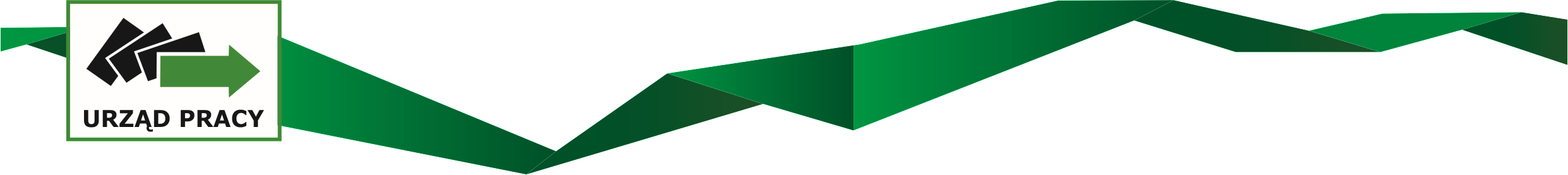 Podsumowanie - wnioski
W 2022 r. zaobserwowaliśmy znaczący spadek zainteresowania zakładaniem mikrofirm, w porównaniu z 2021 r.  Był to spadek o 35 % (83 dotacji w 2021,  a 54 dotacje w 2022).

Jeśli chodzi o  tendencje dotyczące zawodów deficytowych w powiecie sandomierskim to  w 2023 zawodów deficytowych powinno być mniej                   niż w ubiegłych latach (39 przy 54 w 2022 r.), przy czym zawodów deficytowych na terenie powiatu  wyodrębniono nieznacznie więcej niż         w barometrze zawodów dla województwa świętokrzyskiego (o 6 zawodów).
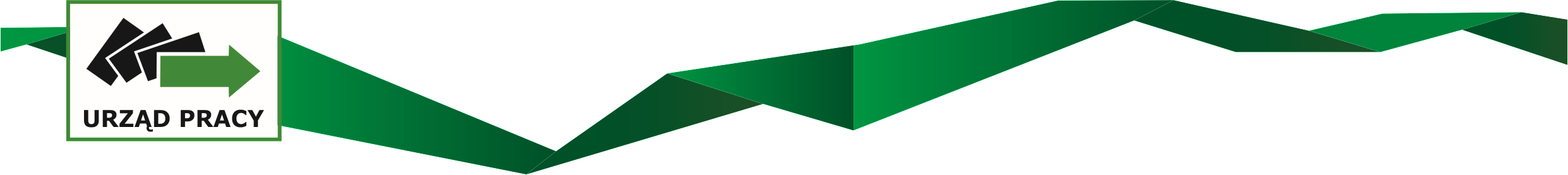 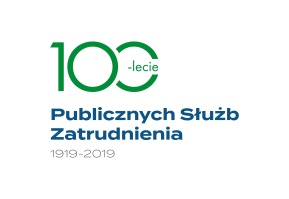 Dziękuję za uwagę
Powiatowy Urząd Pracy w Sandomierzu
ul. Mickiewicza 34, 27-600 Sandomierz
tel. (15) 644-14-45, (15) 644-14-49, fax (15) 644-15-05
sandomierz.praca.gov.pl       e-mail: kisa@praca.gov.pl
26